Fig. 3. Modal equilibrium partial melting models of mafic sources for selected elements and oxides. Results for three ...
J Petrology, Volume 39, Issue 5, May 1998, Pages 995–1008, https://doi.org/10.1093/petroj/39.5.995
The content of this slide may be subject to copyright: please see the slide notes for details.
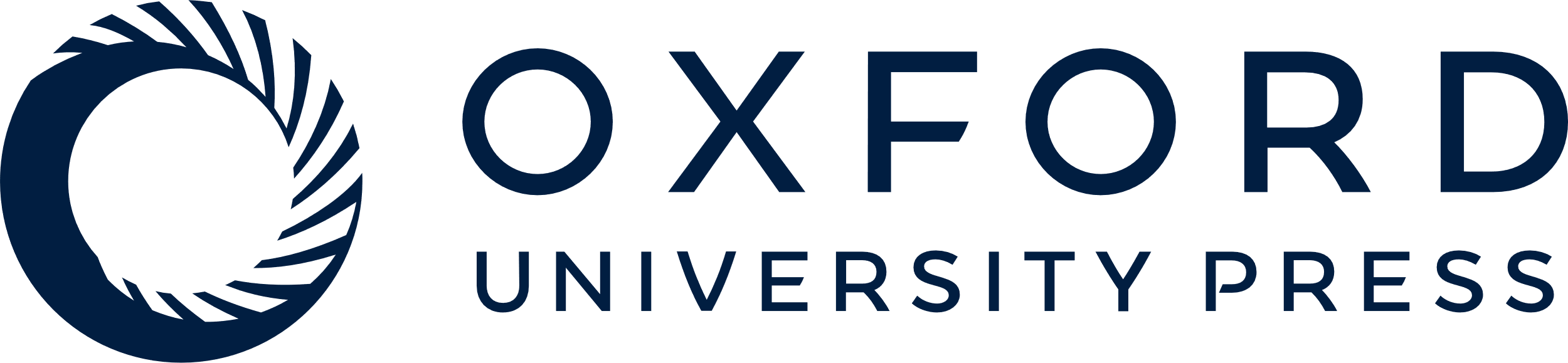 [Speaker Notes: Fig. 3. Modal equilibrium partial melting models of mafic sources for selected elements and oxides. Results for three hypothetical sources are illustrated. Curves 1 (continuous) and 2 (long–dash): compositions are those estimated for cumulates derived by fractionation of alkalic basalt from Socorro (Bohrson & Reid, 1995). Curve 3: composition is that of the least differentiated alkali basalt (Bohrson & Reid, 1995) sampled on Socorro Island. Bulk partition coefficients used in partial melting calculations (reported in figure) estimated from published values (Mahood & Stimac, 1990; Furman et al., 1991). Numbers in small boxes represent bulk compositions of starting materials. Numbers next to tick marks on curves are percent partial melt; some labels are omitted for clarity. Most rhyolites plot at >800 ppm Zr. Basalt and peralkaline trachyte and rhyolite fields represent compositional ranges for extrusive rocks from Socorro; cumulate field represents a range of hypothetical mafic cumulate compositions estimated for Socorro. The curves that terminate in (a) do so at 0.1% melt. Gray curves in (b) illustrate fractional crystallization models using the same bulk partition coefficients as in the partial melting models; dots represent 50, 80, 90 and 95% fractional crystallization, and one on each curve is labeled for clarity (italics). Symbols in (c) same as in Fig. 1.


Unless provided in the caption above, the following copyright applies to the content of this slide: © Oxford University Press 1998]